قسم إدارة الخدمات الصحية والمستشفيات 
كلية الاعمال- رابغ
جامعة الملك عبد العزيز
أدارة الخدمات الصحية – نسخة جديدةالفصل الاول 1438-1439HHSM 302
إدارة الخدمات الصحية : المفهوم والأهمية والخصوصية
ان المشكله الحقيقيه التي تواجه المؤسسات الصحيه بشكل عام والمستشفيات بشكل خاص هي مشكله إداريه أكثر منها مشكله امكانات وموارد. 
أصبح هذا العلم يدرس من قبل الجامعات كتخصص إداري شأنه شأن التخصصات الإداريه الاخرى كما أصبحت مهنه معترف هبها وذات أهميه كبيره شأنها شأن المهن الاخرى كالطب والهندسه والمحاماه.
أما في الدول العربيه ورغم أهميه الدور الذي يمكن للإداره القيام به في مجال التخطيط وتقديم خدمات الرعايه الصحيه باطار من الكفاءه والفعاليه لم تعطى الاداره الصحيه بعد ما تستحقه من الاهتمام اذ لا تزال تسند الى الاطباء مهمه اداره أنظمتها ومؤساستها الصحيه .
 أحيانا يمكن أن يساعد الأطباء إدارييون غير متخصصون بالإداره الصحية مما يحد من فعاليه الانظمة الصحيه ومؤسساتها ومن قدراتها على توفير خدمات جيده وبشكل يحافظ على مواردها الصحيه المحدوده والمرتفعه التكلفه .
ما هي أهميه إدارة  الخدمات الصحية؟
ان الاداره الصحيه الجيده للمؤسسه هي بمثابه الصحه للجسم فكلاهما يعني الاداء السلس والكفؤ لجميع الأجزاء " فالإداره الجيده تبرز الاولويات وتوائم الخدمه حسب الاحتياجات المتغيره وتستخدم الموارد المحدوده فأقصى الكفاءة الممكنه وترفع مستوى الخدمه ونوعيتها
إن الإداره الجيده تبرز الاولويات وتوائم الخدمه حسب الاحتياجات المتغيره وتستخدم الموارد المحدوده فأقصى الكفاءة الممكنه وترفع مستوى الخدمه ونوعيتها .
 الاداره الصحيه الجيده تعني خدمات صحيه جيده والعكس صحيح.
طبيعة إدارة الخدمات  الصحية:
ادارة الخدمات الصحية يعتبر فرعا متخصصا من العلوم الاداريه والصحية المتميزة وهو علم تطبيقي اجتماعي , يضم مزيج من علوم اداره الاعمال والاداره العامه والعلوم الطبيه والصحه العامه والوبائيات والسياسات الصحيه وعلم الانظمه الصحيه وعلوم اخرى متخصصه في الاداره الصحيه كالبحوث الصحيه او انظمه البحوث العلميه والتخطيط الصحي والثقافه الصحيه وتقويم البرامج الصحيه.
 بالتالي فالاداره الصحية شأنها شأن الإدارة في المؤسسات الأخرى تقوم بتحديد الاهداف وتنسيق النشاطات والقوى العاملة الاداريه والمهنية والطبيه ، من اجل تحقيق الاهداف المرجوه والمتوقعة في المؤسسه الصحيه .
الاداره الصحية علم ام فن ؟
تعتبر الاداره الصحيه فناً لأنها تستخدم الكثير من المهارات الإنسانيه والإجتماعيه , والتي لا يمكن قياسها كمياً كما هو الحال في العلوم التطبيقيه الاخرى كالكيمياء الحيوية الطبيه والفيزياء الطبيه والعلوم الطبيه . 
فالإداره الصحيه في جوهرها ذات طبيعه انسانيه فالإنسان هو الوسيله والهدف ، فهو علماً متخصصاً له اصوله وقواعده يتطلب توظيف اساليب كميه ومنطقيه في حل المشكلات واتخاذ القرارات
كما ان الاداره الصحيه اصبحت مهنه معترف بها شأنها شأن بقية المهن التقليديه كالطب والهندسة والتمريض ، نظرا لارتكازها على بناء نظري ومعرفي محدد ومعروف يدرس في الجامعات للمستشفيات
تعريف الاداره الصحيه "هي تخطيط وتنظيم وتوجيه ورقابه وتنسيق الموارد والاجراءات والطرق التي بواسطتها يتم تلبيه الحاجات والطلب على خدمات الرعايه الصحيه والطبيه وتوفير البيئة الصحيه وذلك من خلال تقديم خدمات الرعايه الصحيه للمستهلكين كأفراد وجماعات وللمجتمع ككل”.
الفرق بين الإدارات الصحية والادارات الأخرى :
1- محدودية الموارد المتاحة وكلفتها العالية في المقابل الطلب الكبير على هذه الموارد مما يعني ان المدير الصحي يقدم الكثير بالقليل المتوفر لديه.
التوقعات العاليه لمستهلكي الخدمات الصحيه فيتوقعون المعجزات من الطب وهم غير راضين عن جوده ما يستهلكونه من الخدمات .
التصاعد المستمر في كلفه الخدمه وما يصاحبه من عدم الرضا من جانب ممول الخدمات من أي جهه.
عدم الرضا بسبب ضغط العمل وزياده الطلب على الخدمه من قبل الأطباء والممرضات  بسبب تدني الاجور مما ينعكس سلبا على المعنويات .
الاعتبارات الانسانيه والاخلاقيات  الاجتماعيه  والمهنيه والتي تضع قيود امام التركيز على الكفاءه وان مجمل هذه القيود تضع المدير الصحي في وضع صعب.
خصوصية ادارة الخدمات الصحية:
الطبيعه الفرديه للخدمه الصحيه ومدى تكييفها وتخطيطها وتقديمها وفقا لحاجه كل فرد على حده.
الطبيعه الشخصيه والفرديه للخدمه الصحيه تجعل العمل اليومي للمؤسسه الصحيه مختلف ومتشعب اضافه الى ان الجزء الاعظم من العمل في المؤسسه الصحيه يتم بواسطه الانسان وليس الاله.
تعدد المؤسسات الصحية والجهات التي تقدم خدمات الرعاية الصحية داخل البلد الواحد وتتراوح من مؤسسات الرعاية الصحية الى مستشفيات ومراكز طبية كبيرة.
إن الطلب على الخدمة الصحيه والحاجه لها يزداد بزياده درجة التطور الحضاري فكلما زادت درجة التحضر والتقدم زاد الطلب على الخدمة الصحيه.
عدم خضوع الخدمة الصحيه لقانون العرض والطلب
هذه الخصائص المميزة للقطاع الصحي عن غيرها تجعل الاداره الصحية متميزة في أدائها ودورها لذا يجب الالتزام بـ الاستجابةResponsiveness  لحاجات وطلبات مستعملي ومستهلكي الخدمات الصحية .
مسؤولية الادارة الصحية عن وظائف التخطيط والتنظيم والرقابة والتنسيق الخدمات .
الإصلاح والتوفيق الانسجام Reconciliationبين المعارف المتعددة والضخمه والمواقف والمهارات التي تتفاعل في تشغيل النظام الحي ومؤسساته.
مكونات نظام الاداره الصحية:
بالرغم ان المدير يحتفظ لنفسه بباقي السلطه بالرغم ان المدير الاداري يفوض ببعض السلطه والصلاحيه للمدراء والاقل منه الا انه يحتفظ لنفسه بباقي السلطه (صح او خطأ)
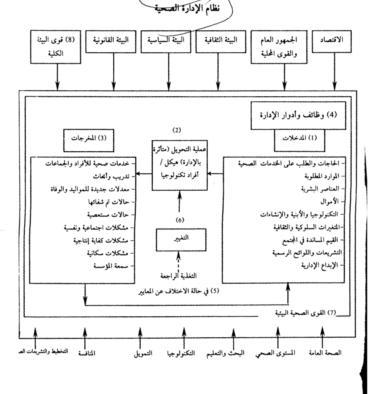 العمليه الإداريه في المنظمه الصحيه
لعل السبب وراء هذا الاهتمام والتركيز على المؤسسات الصحيه التي تقدم هذه الخدمات يعود الى ارتفاع تكلفه هذه الخدمات والاتجاه المتصاعد لهذه التكلفه من جهه ونوعيه هذه الخدمات من جهه اخرى وخاصه الخدمات العلاجيه التي تقدم عن طريق المستشفيات
طبيعة الخدمات الصحيه انها ذات طبيعه خدميه تنتج وتقدم بواسطه الانسان .
بالتالي فان القيم الاعظم من هذه التكلفه والبالغ60_70% من التكلفه الكليه لهذه الخدمات تذهب كأجور ومرتبات للعنصر البشري الذي يقوم على تزويد هذه الخدمات .
 وياتي التركيز على القطاع المستشفيات كمزود رئيسي لهذه الخدمات بغرض التحسين وزياده فعاليه العمليه الاداريه فيها بشكل يضمن حسن استغلال الموارد المتاحه لها وخاصه العنصر البشري.
المدير يتحمل مسئوليه مزدوجة :
التأكد وضمان ان المرضى الحاليين يحصلون على افضل رعايه صحيه واهتمام من الموارد المتاحه.
طبيعة الموارد المتاحه للمنظمه الصحية تتطلب اطار من الكفاءه المتحركه التي تساير التقدم التكنولوجي الذي يشهده قطاع المنظمات الصحيه ، مما يقع على المدير مقدرته في المعرفه والتفهم والانتباه للعناصر الاساسيه للعمليه الاداريه والمبادئ الاداريه المعروفه وعلية أن يتمتع بمهارات اداريه عاليه تمكنه من تحمل المسئوليات الكبيره الملقاه على عاتقه والقيام بالدور المطلوب منه.
الخصائص المميزة للمدير الصحي:
امتلاكه للمهارات الاداريه التي تمكنه من القيام بواجبات منصبه الوظيفي ومدى تحمله لمسئوليته في التنظيم.
امتلاك المدير  للسلطه والصلاحيه التي تمكنه من القيام بمهام وواجبات مركزه الاداري.
أنواع المدراء في المؤسسه الصحيه:
الاداره العليا (المدراء الذين يتعاملون مع قضايا تتعلق بالسياسات العليا وتمتد مسئوليتهم لتشمل كافه انشطه المنظمه الصحيه)
الاداره الوسطى(المستوى الاداري والتنسيقي وتقتصر مسئوليتهم على اجزاء من المنظمة على مستوى القسم)
الاداره الاشرافيه(مستوى التشغيل وتنحصر مسئوليته على مستوى الشعبه او جماعه العمل)
جدير بالذكر ان هناك ثلاثة انواع من المهارات الضروريه لممارسه العمل الاداري وهي:
المهارات الفكريه وتزداد حاجه المدير لها كلما ارتقى مركزه الاداري في الهيكل التنظيمي.
المهارات الانسانيه ويحتاجها كل المدراء من اجل تحفيز وقياده المرؤوسين والاتصال معهم.
المهارات الفنيه ويحتاجها المدير بشكل متزايد كلما انخفض موقعه في الهيكل الإداري.
يجمع المدراء قواسم وصفات مشتركه في ال3 مستويات
لديهم سلطه رسميه تخولهم حق التصرف واتخاذ القرار.
توجيه الاخرين باصدار التعليمات والاوامر.
يتحملوا مسئوليه استعمال الموارد المتاحه للمؤسسه.
مسئولين امام الاداره العليا عن نتائج اعمالهم.
ويتضمن هذا المفهوم للاداره:
الاداره عمليه تتضمن القيام بالوظائف والانشطه ذات طبيعة مستمرة ومتفاعلة.
الاداره عمليه تعني تحقيق مجموعه من الأهداف المحددة.
تحقيق الأهداف من خلال استعمال الموارد البشرية والمادية.
تحدث في بيئة رسميه.
الفصل الثاني
الوظائف الاداريه
 في 
المنظمة الصحية
مقدمة:
ان لطبيعة وظيفه الخدمة الصحية في انها عمليه يتم انجاز اهدافها باستخدام الموارد البشريه الماديه والتكنولوجيه المتاحه. 
ويمكن النظر اليها كعلاقه بين المدخلات والمخرجات والتي يتم فيها تحويل المدخلات الى مخرجات مرغوبه تحقق الاهداف المرسومه.
التخطيط _ التنظيم _ التوظيف _ التوجيه _ الرقابه .
التخطيط :
وظيفه التخطيط الوظيفه الاساسيه والاولى التي يقوم بها المدير وهي التي تحدد بشكل مسبق ما يجب عمله والتي تضع الاساس لعمليه التنظيم وتصميم الهيكل الاداري وتتألف هذه الوظيفه من تحديد الاهداف ووضع السياسات والاجراءات والاسالسب والخطط الاولويه وينتقل لممارسه الوظائف الاخرى ويستمر في مراجعه وتنقيح الخطه واختيار البديل الافضل .
اهميه التخطيط في منظمات الرعايه الصحيه:
تركيز الانتباه على الاهداف والذي يطور مداخل وسبل وبدائل لتحقيق هذه الاهدافويزودنا التخطيط بوسائل التنسيق وتوجيه انشطه وفعاليات المشاركين في التنظيم.
تقليل عنصر المخاطره وعدم التاكيد في إحلاله محل عدم التاكد) لاحتواء التكلفه وتحقيق اقتصاديات التشغيل فسلامه عمليه التخطيط تضمن توجيه كافه الانشطه التنظيم نحو غايات واهداف ونتائج مرسومه .
تسهيل عمليه الرقابه : تتضمن الرقابه مقارنه النتائج الفعليه من النتائج المرغوبه من خلال وظيفه التخطيط لانها تزودنا بالمعلومات والبيانات اللازمه لوضع وتحديد مقاييس والمعايير التي تستخدم لمقارنه النتائج الفعليه معها .
التنظيم:
يعرف التنظيم بتجميع العناصر البشريه والماديه المتاحه ضمن وحدات ودوائر تنظيميه يمكن توجيهها باتجاه اهداف وتحقيق التنظيم.
ووظيفه التنظيم تتألف:
تصميم الهيكل التنظيمي الذي يبين كافه المراكز الوظيفيه.
تحديد خطوط السلطه والمسئوليه.
تفويض مقدار من السلطه لعناصر التنظيم.
الرقابه
تتضمن الانشطه الضروريه للتاكد من ان الاعمال تسير كما هو مخطط له وان الاهداف المرسومه قد تم انجازها
تتألف هذه الوظيفه من 3 خطوات :
وضع المقاييس والمعايير.
قياس الانجازات ومقارنه النتائج الفعليه مع المقاييس والمعايير.
تصحيح الانحرافات عن المعايير.
وكذلك مراجعه وتنقيح الخطط والاهداف نفسها اذا تطلبت الضروره ذلك.
ترابط وتداخل الوظائف الاداريه :
ان الوظائف المذكوره سابقا تتداخل مع بعضها فكل منها يصب في الاخرى وتؤثر فيها وهذه الوظائف كدائره اداريه متصله ولكن مامن شك بان وظيفه التخطيط يجب ان تاتي في البدايه فبدون الخطط لا يستطيع المدير ان ينظم ويوظف ويوجه ويراقب فمن الضروري النظر الى هذه الوظائف كعناصر تشكل نظاماً متكاملاً.
التوظيف
تعني مسئوليه المدير عن حشد واستخدام الموظفين الجدد والمؤهلين للملء المراكز الوظيفيه المتعدده والمختلفه في التنظيم وهي لا تقتصر على الاختيار والانتقاء بل يشمل تدريب هؤلاء وتنميه قدراتهم وكفاءتهم والترقيه وتقييم الاداء وتوفير الفرص لتنميتهم وتطويرهم ووضع نظام مناسب للأجور والمرتبات 
التوجيه:
وهي تعتبر لب الوظائف الاداريه وهي توجيه الجهود وحفز العاملين لتنفيذ الخطط وتتضمن هذه الوظيفه.
حفز المرؤوسين لتحقيق الاهداف المرسومه لوظائفهم.
توجيه وارشاد المرؤسين.
الاشراف على تنفيذ الانشطه.
وبأن وظيفه التوجيه هي التي تدور حولها كافه انشطه التنفيذ وهي جوهر كافه عمليات التشغيل ومعنويات العاملين واشباع احتياجاتهم كما تتضمن اتصالات بين اعضاء التنظيم.
ترابط وتداخل الوظائف الاداريه ؟؟:
ان الوظائف المذكوره سابقا تتداخل مع بعضها فكل منها يصب في الاخرى وتؤثر فيها وهذه الوظائف كدائره اداريه متصله ولكن ما من شك بان وظيفه التخطيط يجب ان تاتي في البدايه فبدون الخطط لا يستطيع المدير ان ينظم ويوظف ويوجه ويراقب فمن الضروري النظر الى هذه الوظائف كعناصر تشكل نظاماً متكاملاً.
عموميه الوظائف الاداريه:
المقصود بها كونها عامه لكافه المدراء بغض النظر عن المراكز الوظيفيه التي يشغلونها داخل التنظيم الواحد والمختلفه.
عموميه الوظائف الاداريه:
المقصود بها كونها عامه لكافه المدراء بغض النظر عن المراكز الوظيفيه التي يشغلونها داخل التنظيم الواحد والمختلفه.
الأدوار التي يقوم بها المدير الصحي :
أدوار تتعلق بالعلاقات بين الاشخاص.
دور صانع القرارات.
دور مصدر او مركز المعلومات.
النموذج الإداري لمنظمه الرعايه الصحيه وعناصره:
عمليه التحويل بمنظور النظم :
المنظمه الصحيه هيئه رسميه تنتج فيها المخرجات تحقيق الاهداف من خلال استخدام وتوظيف عمليات التحويل للمدخلات الموارد.
ان المدراء في المنظمه الصحيه هم العامل المساعد الذي يحول المدخلات الى مخرجات .
مدى تفاعل المدراء في المنظمه الصحيه وتأثرهم بالبيئه الخارجيه والتي تتكون من قوى ومؤثرات متعدده.
مدى اعتماد المنظمه الصحيه على البيئه الخارجيه للحصول على المدخلات المطلوبه .
أدوار تتعلق بالعلاقات بين الاشخاص:
أ- الرئاسه الرمزيه(يشمل عندما يقوم المدير بادوار احتفاليه ورمزيه مثل قص الشريط,استقبال وفد,...الخ)
ب- ضابط الارتباط ويقوم بما يلي
الاتصالات مع المنظمات الاخرى
الاتصال مع المنظمات المهنيه مثل النقابات وغيرها.
ج- دور القائد ويقوم بما يلي
حفز وقياده المؤوسين.
التاثير على سلوكيات المرؤوسين.
دور صانع القرارات :
ويشمل الادوار التاليه:
قائد او مهندس في اجراء تصميم احداث التغيير في المنظمات الصحية.
حلال المشاكل (حل الخلافات والصراعات بين العناصر العامله في التنظيم)
موزع الموارد والامكانيات (توزيع الموارد الامكانيه والبشريه والماديه بين الاقسام والدوائر)
المفاوض (التفاوض مع الاقسام ومراكز القوى عند التوزيع الامكانات والموارد وحل المشاكل)
دور مصدر او مركز المعلومات:
ويتضمن الادوار التاليه:
الرقيب (اتصالاتهم داخل وخارج التنظيم)
ناشر المعلومات (عن طريق شبكه الاتصالات داخل التنظيم- اتصالاته الخارجيه بحكم كونه ضابط الارتباط والمنسق الخارجي-نظام المعلومات الرئيسي بالتنظيم)
الناطق الرسمي.
النموذج الاداري لمنظمه الرعايه الصحيه وعناصره:
عمليه التحويل بمنظور النظم :
ان المنظمه الصحيه هيئه رسميه تنتج فيها المخرجات تحقيق الاهداف من خلال استخدام وتوظيف عمليات التحويل للمدخلات الموارد.
ان المدراء في المنظمه الصحيه هم العامل المساعد الذي يحول المدخلات الى مخرجات مرغوبه من خلال ممارسه عمليه الاداريه.
يتفاعل المدراء في المنظمه الصحيه ويتأثروا بالبيئه الخارجيه والتي تتكون من قوى ومؤثرات متعدده.
تعتمد المنظمه الصحيه على البيئه الخارجيه للحصول على المدخلات المطلوبه .
عناصر النموذج الاداري للمنظمه الصحيه:
المدخلات _ المخرجات _ عمليه التحويل والتكامل _ التغيير والتحسين المستمر_البيئه الخارجيه_ البيئه الكليه_بيئه الرعايه الصحيه.
المدخلات:
تكتسب وتستخدم من اجل انتاج المخرجات المرغوبه وان الاهداف يتم انجازها من خلال العاملين وتتضمن موارد الطاقه البشريه في المنظمات الصحيه المدراء , الاطباء , الصيادله , الممرضات , الفنيين , العاملين في الخدمات الاجتماعيه , الموظفين في الاقسام الاداريه . وتشمل الموارد والتكنولوجيا المعدات , الادويه , افلام الاشعه , الطعام , الشراشف , الادوات والمعدات التكنولوجيا ... الخ
طبيعة  المعلومات التي يحتاجها المدير لاتخاذ القرارات : تشمل معلومات داخليه عن المرضى والتقارير اليوميه عن الانشطه والبرامج والموازنات العامه والخطط والاستراتيجيات والمعلومات الخارجيه مثل التشريعات الحكوميه , السياسه الصحيه ,للدوله , اراء المستثمرين والمستفيدين , المعلومات الاقتصاديه , الخطط المستقبليه.
طبيعة البيئه المباشره والخارجية:  ذات العلاقة مع المنظمه الصحيه وتشمل الرقابه الحكوميه والبيئه التنافسيه وشركات التأمين الصحي والقوانين والتشريعات الصحيه وغيرها.
مستويات المصادر : المخصصات الماليه والموازنات المالية للقطاع الصحي للحفاظ على تقديم مستويات الرعايه الصحيه للمرضى لوقايتهم من المرض والحفاظ على الصحه.
طبيعة الموارد المتاحة : للنظام الصحي وقدرته على استمراريتها وان الضعف في أي من هذه المدخلات قد يعرض فاليه المنظمه الى الخطر مثلاً (ارتفاع اسعار المواد الطبيه يؤثر على المخرجات بازدياد تكلفه الرعايه الصحيه)
المخرجات :
نتائج الاداء للافراد والمنظمه الصحيه والتي تنتج عن عمليه التحويل والمخرجات في المؤسسه الصحيه لا بد ان تمر على مستويين :
نتائج اداء الافراد واداء المنظمه الصحيه ككل:
 فاذا كانت النتائج جميعها مرغوبه وتؤدي الى تحقيق الاهداف تستمر المؤسسه الصحيه ، وتضمن بقاءها وتتضمن اهدافها رعايه المرضى وخدمة مستهلكي الرعايه الصحيه, وتلبيه حاجات ومطالب اصحاب المصالح والمشاركه في التعليم الطبي والتدريب والابحاث الطبيه والصحيه والمحافظه على السمعه الجيده للمنظمه .
2- قدرة مجلس الاداره ومسؤوليته على وضع إطار عام لتحقيق أهداف المنظمه الصحيه :
لتبقى الرعايه الطبيه مميزه في تحقيق  الهدف الرئيسي والهام
عمليه التحويل والتكامل  للمخرجات والمدخلات :
هي عمليه تحويل المدخلات الى مخرجات مرغوبه على شكل نشاط اداري داخلي ذو طبيعه فكريه لتحقيق التكامل حيث تتاثر كلها ب عمليات - التكامل  والابداع  والفعالية والمقدرات الاداريه للمدراء. 
مدى تداخله في عناصر التحويل والتكامل مع الهيكل التنظيمي حيث تحدث عمليه التحويل عندما يقوم المدراء بإحداث التكامل بين هذه العناصر الاربعه.
التغيير والتحسين المستمر:
وهو من مسؤولية المدراء في تحديد  العلاقات بين الهيكل والتكنولوجيا والعناصر البشريه داخل التنظيم . تنظيم.
قيام المدراء بتوظيف وتدريب العناصر البشريه – التوجيه.
 قيام المدراء تنفيذ المهام والانشطه ويتم قياده كافه الجهود وتوجيهها نحو تحقيق الاهداف. تنسيق 
قيام المدراء بالرقابه على الاداء الفردي والوظيفي ومقارنته مع المعايير والاهداف. رقابة .
 اخيرا قيام المدراء بالتغيير من خلال التغذيه الراجعه عند عدم مطابقه النتائج بالاهداف وينصب التغير على عمليه التحويل او على المدخلات وحتى عند تحقيق الاهداف فان فلسفه التحسين المستمر في الخدمات الصحيه تتطلب الاستمرار في تقويم الانشطه وعمليات الانظمه الصحيه لضمان التحسين المستمر في  مدخلات التنظيم للمؤسسه
البيئه الخارجيه:
المنظمه الصحيه نظام اجتماعي مفتوح والمنظمات الصحيه تعمل ضمن البيئه الخارجيه الكليه والتي تتألف من البيئه العامه والبيئه الصناعيه وتتأثر بالبيئه الخارجيه حيث تزودها بالمدخلات المطلوبه وتؤثر في بيئتها الخارجيه 
يمكن للمدراء ان يؤثروا ويغيروا في البيئه الخارجيه وذلك بالتفاعل وعمل الاتفاقيات مع الممولين والمنتفعين كشركات التأمين وبقية مؤسسات المجتمع المدني المحيط بالمؤسسه الصحية.
البيئه الكليه:
تتكون من النظم الاقتصاديه والاجتماعيه والثقافيه والاخلاقيه والقانونيه والسياسه والبيئه العامه (مثل المستثمرون والمستفيدون والجماعات المهنيه والأعلام والنقابات) وكلها تؤثر على النظام الصحي (النظام السياسي والاقتصادي يؤثر على النظام الصحي ) وعلى الانظمه الفرعيه المتعدده ومنها المنظمه الصحيه.
بيئة الرعايه الصحيه:
تعتبر من اكثر البيئات اهميه وتاثيرا مباشرا على الانظمه الصحيه كونه يرتكز على مفهوم الرعاية الصحية للافراد والمجتمعات ككل.
الفصل الثالث
نظم ادارة 
خدمات الرعايه الصحية:
نظام الخدمات الرعايه الصحية:
لماذا بدأ الاهتمام في ادراة الخدمات الصحيه؟
جاء هذا الاهتمام لعنصرين اساسيين ظهرا في المجتمعات الحديثه:
اعتراف الدول الحديثه بالصحه وخدمات الرعايه الصحيه كحق اساسي لكل مواطن.
رسوخ القناعه الاكيده لدى الافراد والمسئولين بالارتباط القوي بين صحه الفرد والرفاه العام للمجتمع فتمتع الفرد بصحه جيده يزيد من انتاجيته وبالتالي مقدار مساهمته في تحقيق أهداف التنميه الشامله.
تعريف النظام الصحي:
مجموعه من العناصر المترابطه والتي تعمل مع بعضها البعض ككل متكامل تنتج عن حدوث شيء ما "مجموعه من العناصر المترابطه والمتفاعله مع بعضها البعض ضمن شبكه من الاتصالات والتي تعمل معاً لتحقيق هدف النظام الصحي والتمثل بضمان اعلى مستوى صحي ممكن للفرد والمجتمع والمحافظه عليه وترقيته باستمرار”.
مكونات النظام الصحي:
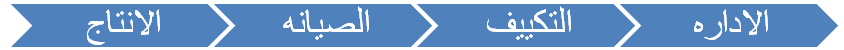 نظام الانتاج :
يتكون من المنظمات والانشطه التي تقوم على انتاج وتقديم خدمات الرعايه الصحيه والطبيه للافراد ولاجماعات والمجتمع ككل وتشمل خدمات الصحيه العامه والشخصيه.
نظام الصيانه :
ادامه النظام الصحي يتكون من المنظمات والانشطه التي تقوم بمهام اعداد وتعليم وتدريب وتاهيل العالمين في النظام الصحي للقيام بالادوار المحدده لهم ومكافاتهم على مايقومون به وتمويل انشطه النظام الصحي.
نظام التكييف:
يتكون من المنظمات والانشطه التي تقوم على رصد ومتابعه التغير الحاصل في النظام الاجتماعي الكلي كالتغيير في انماط انتشار المرض وتكنلوجيا العلاج وطرق تمويل الخدمات الصحيه وطرق انتاج وتقديم  الخدمات .
نظام الاداره:
يتكون من المنظمات والانشطه التي تقوم بمهام تنسيق وضبط وتوجيه انشطه المنظمات التي تنطوي تحت الانظمه الفرعيه الثلاث (الانتاج-الصيانه-التكييف)
ان درجه نضج تطور هذه الانظمه الفرعيه يختلف من مجتمع لاخر ومنظمه صحيه الى اخرى ويمكن التعرف عليها بسهوله في يعض المنظمات كما ان البعض الاخر يرى انه لا يزال في مرحله التطور وبعضها غير موجود في المنظمات.
مدى ارتباط الانظمه مع بعضها البعض ذلك ان العلاقه بينهما في عالم الواقع يعتبر مشكله كما نجد ان نظام الانتاج يضبط وينظم ذاته والنظام الاداري على علاقه ملموسه مع نظام انتاج الخدمات.
المكونات الاساسيه للنظام الصحي بخمسه عناصر كما يلي:
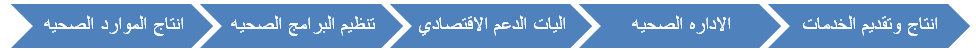 إنتاج الموارد الصحيه:
لكل نظام صحي لا بد ان تكون لديه موارد طاقه بشريه صحية متطوره ومنظمات صحية تعمل فيها الطاقه البشريه 
يرتبط في مدى توافر المواد الاساسية التي يتعامل معها النظام الصحية من ادويه ومعدات وأجهزه طبية لرعاية المرضى وان يكون لديه المعرفه لتطبيقها في تشغيل النظام كالبحوث الصحيه من اجل تحقيق أهداف علاجيه ووقائيه.
تنظيم البرامج الصحيه:
تقوم بها وزارات الصحه الوطنيه وزاره الهيئات الحكومية كوزارات الدفاع والهيئات العسكريه وبرامج الضمان الاجتماعي والمنظمات الخيريه والوطنيه.
الدعم الاقتصادي:
تعتبر مصادر التمويل الصحي تتضمن المصادر العامه كالضرائب والجمارك وبرامج التامين الصحي الحكومي والعسكري وموظفي الشركات ونشاطات المجتمع المحلي التي لا تهدف الى الربح والمساعدات والمنح والهبات الخارجيه الحكوميه والخيريه والتامينات الشخصيه.
الإداره الصحيه:
تلعب دورا حيويا في اداره النظام الصحي وتقوم بالتخطيط الاستراتيجي وتقويم البرامج الصحيه وتدريب طلاب الطب والمهن الطبيه الاخرى والقيام بالبحوث الصحيه وقياده النظام الصحي.
انتاج تقديم الخدمات الصحيه:
النقطه التي يسعى اليها النظام الصحي في تقديم الخدمات الصحيه على المستويات الثلاث الاوليه والثانويه والتخصصيه لتلبيه الحاجات الصحيه والقيام بعمليه تعزيز الصحه ومايترتب عليه من نشاطات فرديه للحفاظ على الصحه واسترداده بعد حدوث الامراض والحوادث المؤثره على الصحه.
وظائف النظام الصحي وخدماته:
الهدف الاساسي لاي نظام صحي هو ضمان توفير مستوى صحي امثل للفرد والمجتمع ولتحقيق هذا الهدف لا بد من القيام
1-  ضمان تقديم خدمات طبيه نوعيه للافراد وضمان توفرها في اماكن تواجدهم حيثما امكن.
2. التركيز على انقاص معدلات الوفيات ومعدلات حدوث الامراض والحوادث والاعاقات في المجتمع.
خدمات النظام الصحي
ولتحقيق اهداف نظام ادارة الخدمات الصحية لا بد من ضمان توفير مجموعتين من الخدمات الصحيه:
خدمات وبرامج الصحه العامه الموجهه نحو خدمه المجتمع او مجموعات محدده من السكان وتشمل:-
خدمات الارتقاء بالصحه(خدمات موجهه نحو بناء سلوكيات صحيه ايجابيه لدى الافراد وفيما يتعلق باهميه الغذاء الصحي وممارسه الرياضه البدنيه لحفظ صحه الفرد)
خدمات الصحه العامه تهتم هذه الخدمات بصحه الافراد كمجموعات وتشمل الخدمات التاليه:
السيطره على الامراض الساريه والمعديه والقضاء عليها
 عزل الحالات المصابه بالامراض وعلاجها
الاحصاءات الحيويه والصحيه
 تقييم وتنميه الموارد المتاحه
 الابحاث العلميه في المجال الصحي
2-	طبيعة خدمات الرعايه الطبيه (تشير الى الخدمات الصحيه الشخصيه التي تقدم للفرد فيما تعلق بصحته) وتشمل :
 توضح مدى تركيزها على صحه الفرد على عكس خدمات الصحه العامه التي تركز على صحه المجتمع وهذه الخدمه تشمل الرعايه الشخصيه ابتداء من خدمات ترقيه الصحه والوقايه من الامراض والكشف المبكر وتشخيصها وانتهاء باعاده تاهيل ).
 تبلور النقاش على ان الرعايه الطبيه يجب الا تتوقف فقط على تطبيق الاجراءات اللازمه لشفاء المرضى من خلال العلاج الطبي وخدمات التاهيل بل يجب ان تشمل الاجراءات المحدده والتي نهدف الى ترقيه الصحه ووقايتها من المرض والاكتشاف المبكر لاعراض المرض.
ما المقصود بالرعايه الطبيه :
  هو عبارة برنامج للخدمات والتي يجب عليها ان توفر للافراد كافه المنشات للعلوم الطبيه المسانده الضروريه لتحسين ومتابعة الحاله الصحيه والجسديه والعقليه الاجتماعيه وتوفير العلاج للمجتمع وان ياخذ الاعتبار المادي والاسري مع توفير مراعاه تخفيف العجز .
فبينما تركز رعايه المرضى على المريض فان الرعايه الطبيه تركز على المريض وغير المريض.
وتشمل الخدمات الصحيه الشخصيه التي تتضمن :
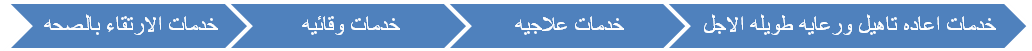 خدمات الارتقاء بالصحه:
تركز على الارتقاء بصحه الفرد من خلال العوامل الغير طبيه كالتركيز على اهميه الغذاء الصحي واهميه الرياضه البدنيه والراحه والنظافه الشخصيه والسلوك الصحي السليم للفرد.
الخدمات الوقائيه :
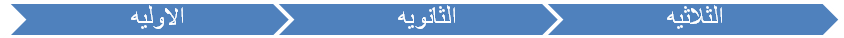 خدمات الوقايه الأوليه :و تشمل خدمات محدده ومباشره يجري تخطيطها وتقديمها لوقايه الفرد من مرض معين والخدمات المعروف لها حملات تطعيم جماعيه او الموجهه لمجموعات محدده من السكان.
خدمات الوقايه الثانويه : وتشمل خدمات التشخيص والكشف المبكر للامراض قبل استفحالها وخدمات المسح الصحي.
خدمات وقائيه ذات الدرجه الثالثه: وتشمل خدمات متخصصه تهدف الى اعاده تاهيل المرضى وضحايا الحوادث لتمكنهم من ممارسه حياه طبيعيه نشطه
الخدمات العلاجيه:
أ‌-	خدمات الرعايه الطبيه المقدمه للمرضى الخارجيين
ب‌-	خدمات الرعايه الصحيه التي تقدم للمرضى الداخليين وتصنف ثلاثة مستويات:
1-	خدمات الرعايه الاوليه
2-	خدمات الدرجه الثانيه
3-	خدمات الدرجه الثالثه
خدمات اعاده تأهيل والرعايه طويله الاجل:
خدمات الرعايه الطبيه واعاده تاهيل المرضى ومصابي الحوادث حيث تتطلب منهم اعاده ممارسه حياه طبيعيه نشطه الى حد ما فتره زمنيه طويله.

العناصر المكونه للرعايه الطبيه:
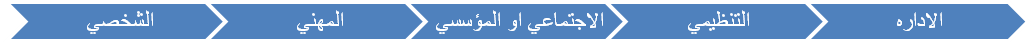 العنصر الشخصي:
كافه الافراد والجماعات المنتفعين بالبرنامج الصحي او الذين يتوقع ان يستخدموا هذه الخدمات عند حاجتهم له
العنصر المهني:
كافه المهنيين الصحيين الذين يقدمون الخدمه الصحيه بما في ذلك المهن الصحيه المسانده فلم تعد تقوم على علاقه ثنائيه بين المريض والطبيب بل اصبح عمليه تنظيميه تقوم على مجهودات وانشطه مجموعه متعدده الاختصاصات
العنصر الاجتماعي او المؤسسي:
كافه المؤسسات الصحيه العامه منها والخاصه والتي تقوم على انتاج وتقديم الخدمات الرعايه الطبيه ويمكن تقسيمها الى قسمين:
مؤسسات خدمات المرضى الداخليين
مؤسسات خدمات المرضى الخارجيين
وتعتبر من اهم المؤسسات الصحيه التي تقدم خدمات الرعايه الطبيه
العنصر التنظيمي:	
مجموعه الاجراءات والترتيبات المطلوبه لتنظيم وتنسيق الانشطه المختلفه لفريق الرعايه الطبيه ويتطلب ذلك:
تحديد مستويات الرعايه الطبيه وتوضيح العلاقه بينهما وتنسيق انشطتها .
نظام تحويل فعال بين مستويات الرعايه المختلفه لضمان استمراريه الرعايه وفعاليتها
نظام جيد للتسجيل الصحي لتنظيم عمليه استخدام الخدمات في المكان والزمان الصحيح وحسب الحاجه
تنظيم خدمات الرعايه الصحيه على اساس اقليمي
نظام قومي شامل للتأمين الصحي يشمل كافه المواطنين أو الطبقات الاقل حظاَ من الناحيه الاقتصاديه
نظام تقويم ورقابه فعال لضمان تقديم خدمات جيده باقل كلفه ممكنه
الاداره:
نظرا لتعقيد تعدد العناصر المشاركه والاطار التنظيمي والمؤسسي الذي يجمع المستهلكين والمزودين معا والحاجه الماسه الى تنظيم وتنسيق هذه الانشطه المتعدده التي تقوم على مدخل الفريق التي تقوم على هذه الخدمات وتعود اهميه الاداره في مجال خدمات الرعايه الطبيه الى عده عوامل:
الطبيعه المعقده والمركبه للرعايه الطبيه الحديثه
ندره ومحدوديه الموارد المتاحه وارتفاع تكلفتها
أركان جودة الرعايه الطبيه:  
تواجد الخدمات :
كفايه الكميه اللازمه لتلبيه الاحتياجات الصحيه للافراد .
سهوله منال الخدمه: يشير الى المدى المتوقع لاستعمال الافراد الخدمات مع الاخذ بالاعتبار العوائق التي تحد من استعمالهم لها
مدى شروط سهوله المنال للخدمات الجيده  :
توفير الخدمات في اماكن تواجد الافراد حيتما امكن
ضمان وصول كل فرد الى الخدمه واستعماله لها والانتفاع بالخدمه
ازاله أي عوائق قد تحد من وصول الفرد الى الخدمه سواء كانت عوائق ماليه او تنظيميه او اجتماعيه لضمان المساواه والعداله في استعمال الخدمات والانتفاع بها.
 عدم توفر الخدمه بالكم الكافي لتلبيه الاحتياجات.
سوء توزيع الخدمه بالمناطق الجغرافيه المختلفه.
عدم توفر الطرق والوسائل المواصلات المناسبه للوصول الى مراكز الخدمات
العائق الاجتماعي: فيشير الى العادات والتقاليد الاجتماعيه فيما يتعلق بمفاهيم الصحه والمرض والتي قد تحد من سعي الفرد للحصول على الخدمه كما تشير الى عدم معرفه الفرد فيما يتعلق بكيفيه الوصول الى الخدمه والمكان والزمان الصحيح للوصول فيها.
3-	شموليه الرعاية :
 تضمن سولتها وتوفير خدمات الرعايه الطبيه كما يتطلب شموليه الرعايه :
عدم تقصير متطلبات الرعايه الطبيه على ما يقدمه الاطباء من خدمات بل لا بد ان تشمل كافه الخدمات 
توفير كافه منشآت ومؤسسات العلوم الطبيه والعلوم الطبيه المسانده
توفير واستعمال كافه الاجهزه والمعدات والمستلزمات الضروريه
عدم وجود حدود عليا للرعايه الطبيه
التعامل مع المؤثرات الاجتماعيه والبيئيه والاقتصاديه والثقافيه للمريض.
التعامل مع المريض كشخص بكليته.
يشير العائق المادي الى عدم تمكن الفرد من الوصول للخدمه من الاسباب واهمها:
عدم توفر الخدمه بالكم الكافي لتلبيه الاحتياجات.
سوء توزيع الخدمه بالمناطق الجغرافيه المختلفه.
عدم توفر الطرق والوسائل المواصلات المناسبه للوصول الى مراكز الخدمات .
اما العائق الاجتماعي: فيشير الى العادات والتقاليد الاجتماعيه فيما يتعلق بمفاهيم الصحه والمرض والتي قد تحد من سعي الفرد للحصول على الخدمه كما تشير الى عدم معرفه الفرد فيما يتعلق بكيفيه الوصول الى الخدمه والمكان والزمان الصحيح للوصول فيها.
4-	إستمراريه الرعايه:
وجود مصدر مركزي لرعايه الفرد يتحمل المسئوليه الاولى لصحه المريض
استمراريه رعايه الفرد من قبل المصدر المناسب لحالته المرضيه 
وجود نظام تغذيه راجعه للمعلومات بين المستويات المختلفه للرعايه ومصادرها المتعدده
وجود درجه عاليه من التنسيق والتعاون بين المستويات المختلفه للرعايه والمصادر المتعدده التي تزود به الخدمات
	وجود سجل صحي شامل وموحد لكل مريض
كفاءة الخدمه:
حسن تنظيم الموراد المتاحه للقطاع الصحي واستخدامها بشكل امثل من خلال التخطيط والتنظيم وتمويل الخدمات ويحقق التالي:
عداله توزيع وتمويل الخدمات بين المناطق الجغرافيا المختلفه تبعا لاحتياجات الصحيه الفعليه
تحقيق اقصى درجه من التنسيق والتعاون بين المستويات المختلفه لخدمات الرعايه الصحيه والمصادر المتعدده التي تقدم هذه الخدمات
تجنب ازدواجيه الخدمات والاستثمار الغير ضروري فيها.
جوده الخدمات :
يعتبر من المفاهيم الغامضه والتي تستعصي عليه التعريف والقياس الدقيق ومفهوم الجوده يتضمن جانبين :
فنيه الرعايه: او الجانب المعرفي التكنلوجي ويمثل المعارف والمهارات والخبرات ودرجه التقدم العلمي المتوفر للرعايه الطبيه والتقنيات والاساليب المستعمله .
فن الرعايه : او الجانب السلوكي للرعايه ويشير الى سلوكيات مزودي الخدمه وفن تعاملهم مع مستهلكي الخدمات . لم يلقى هذه الفن الاهتمام الكافي من قبل المهتمين بجوده الخدمه حيث ينصب الاهتمام على تركيز على الجانب التكنلوجي والمعرفي للرعايه الطبيه .
مدى تاثر جوده الرعايه الصحية :
الكفاءه المهنيه لمزودي الخدمه الطبيه المؤثره في جوده الرعايه.
مدى توفر خدمات الرعايه بالكم والكيف المطلوب
مدى توفر الاجهزة والمعدات والمستلزمات الضروريه للرعايه الطبيه.
مدى التركيز على الجانب السلوكي للرعايه الطبيه.
الفصل الرابع
التخطيط الاستراتيجي في المنظمات الصحية:
التخطيط الاستراتيجي في المنظمات الصحية:
اهميه التخطيط بشكل عام:
نمو المنظمات في الحجم والتوسع في المجالات الانشطه والخدمات التي تقدمها.
التقدم المعرفي والتكنلوجي في المجال الصحي والتغير المتسارع في هذا الشأن.
التغيرات الاقتصاديه في مجال الاسعار والاجهزه والادويه والتغير في الدخل الفردي والاسري.
التغيرات الاجتماعيه كتغير القيم والعادات.
التغير في السياسات الصحيه والسياسات تمويل الخدمات الصحيه.
التغيرات الديموغرافيه كتغير حجم السكان والتوزيع العمري والجغرافي
مفهوم التخطيط:
يعرف التخطيط من خلال جمله من الخصائص والصفات التاليه:
التخطيط نشاط يتعلق بالمستقبل
تتضمن اتخاذ قرارات حول مايراد عمله
التخطيط عمليه دينماكيه مستمره
أنشطه التخطيط:
تقييم المعلومات والبيانات عن المنظمه والبيئه الخارجيه.
عمل افتراضات حول المستقبل.
تقييم الاهداف الحاليه وتحديد اهداف جديده او تعديل اهداف حاليه.
صياغه الاستراتيجيات وبرامج التشغيل التي من شأنها تحقيق اهداف محدده.
خصائص التخطيط:	
1-	مصدر التخطيط: الجهه الذي ينبثق منها التخطيط.
2-	نوع التخطيط: مستوى التخطيط ومداه كما يلي:
أ‌-	التخطيط الاستراتيجي (يشمل المؤسسه ككل ويكز على تقويم البيئه).
ب‌-التخطيط العملياتي (يتم القيام به من قبل المستويات الاداريه الوسطى والدنيا في المنظمه وتنبثق من الاستراتيجيات وتنسجم معها وتخدم اهدافها).
3-	الاطار الزمني لتخطيط: ويشير الى الافق الزمني الذي تغطيه الخطه كما يلي:
خطط طويله المدى – خطط قصيره المدى
4-	من يخطط:
أ‌-	  الاداره العليا(تحدد الرساله والاهداف)
ب‌- الاداره الوسط ( مسؤول عن برامج عمليه قصيره المدى وتضع السياسات والاجراءات والقواعد المنظمه للعمل)
ج- رؤساء الاقسام ومشرفي الخط الاول(يتحملو مسئوليه تقديرحجم العمل وتصميم جداول العمل وتوزيع الموراد)
مداخل التخطيط:
مدخل فردي : وهناك فوائد كثيره لمنهج استعمال اللجان في التخطيط
القدره على تكوين علاقات غير رسميه وفعاله بين الاعضاء ودرجه عاليه من التفاعل والتنسيق بين الاعضاء المتعددي الخبرات والاختصاصات.
يوفر تعدد خبرات اعضاء اللجنه المعارف المتعدده المطلوبه للقيام بانشطه التخطيط وايجاد الحلول الافضل والاكثر فعاليه للمشاكل المطروحه
مدخل منظم \ عشوائي: 
يجمع المعلومات ويضعها بطريقه مرتبه
مدخل كمي\كيفي: 
وهو يشير التخطيط الكيفي الى اعتماد الخبرات والاجتهاد الشخصي للخبراء في مجال تخصصهم حيث تعتبر ارائهم اساس لعمليه التخطيط الا ان بالاونه الاخيره لم يعد التخطيط يقوم على الخبرات والتقديرات الشخصيه فلابد من ارتكاز التخطيط على اساليب وتقنيات دقيقه لتعامل مع حاله عدم التاكد والتقليل من المخاطر المستقبليه حيث اصبحت هذه المداخل شائعه الاستعمال في التخطيط كتحليل التكلفه.
المدخل التطوري\ التراكمي:
مدخل التحليل التطوري قد انار الطريق للمنظمات الصحيه ودفع الاداره اعليا للتاثير على الهيئات التي يعملون معها وان المدخل التطوري من المداخل المناسبه للمنظمات الصحيه التي لا تهدف الى الربح والتي يوجد بها الاداره قدر كبير من الاستقلاليه.
مخرجات التخطيط:
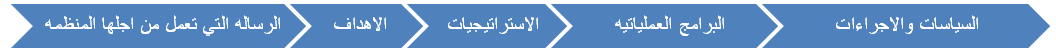 الرساله التي تعمل من أجلها المنظمه:
تكون واضحه ومكتوبه وتحدد اهداف عامه للمنظمه وتوضح الرساله الهدف الذي انشأت المنظمه من اجله.وتشكل الاساس الذي يعتمد عليه التخطيط الاستراتيجي.
  الأهداف:
تحدد النتائج التي ترغب المنظمه الصحيه تحقيقها.
فوائد وضع الاهداف في المنظمه:
تمكن المنظمه والعاملين من تركيز جهودهم نحو تحقيق الهدف
تزيد الكفاءه وخاصه في تخصيص وتوظيف الموارد
تعطي الافراد القدره والشعور بالانتماء والتوجه نحو الهدف وتعمل على استقرار المنظمه
تساعد على صياغه الاستراتيجيات الملائمه لتحقيقها وتنفيذ البرامج العملياتيه لتحقيق الاهداف الفرعيه
ويمكن تحديد 3 انواع من الاهداف في المنظمه الصحيه:
اهداف اساسيه(خاصه بالمنظمه ككل اهداف عامه) مثل تقديم خدمات صحيه جيده للافراد وتلبيه حاجات المجتمع
اهداف ثانويه(حاجه بجنبها مش اساسيه)مثل تقديم خدمات التعليم والتدريب الصحي والطبي والمحافظه على استقرار المنظمه
اهداف الوحدات العامه مثل تقديم رعايه تمريضيه متميزةلدائرةالتمريض وخدمات غذاءممتازه من قبل قسم التغذيه
3-الاستراتيجيات :هي خطط عامه وشامله تصممها المنظمه من اجل تحقيق الاهداف العامه وهي مسئوليه الاداره العليا وهي طويله الاجل وتتطلب الالتزام بتوظيف كم كبير من الموارد
4-	البرامج العملياتيه  (التكتيكيه)
تمثل النشاطات المنظمه والمخططه للوحدات العامله في المنظمه الصحيه ولكل وحده فيها وتعتبر استراتيجيات فرعيه
5-	السياسات والإجراءات:
السياسات:
قواعد السلوك وضوابط لاتخاذ القرار والتفكير والعمل في المنظمه الصحيه ويجب ان تكون متوافقه مع الرساله والاهداف وتقسيم الساسات الى عامه وعملياتيه والعامه هي للمنظمه ككل والعملياتيه هي سياسات والاقسام والدوائر في المنظمه الصحيه.
الاجراءات:
هي سلسله من الخطوات تتبع للقيام بعمل محدد وهدفها توجيه العاملين في انتاج وتقديم الخدمات بما يضمن تناغم السلوك والاداء.
خصائص السياسات الجديده:
1-	ان تكون واضحه.
2-	تنسجم مع الاهداف مفهومه ومقبوله.
3-	تفيد في اتخاذ القرارات واتباع سلوك مختلفه.
4-	تتميز بالمرونه.
5-	يجب تمريرها وايصالها الى افراد معنيين.
6-	ان تكون منسجمه فيما بينها.
7- اخيرا تستخدم لتحديد الاهداف ومعاير لتقيم الاداء وانجازات المنظمه.
عمليه التخطيط الاستراتيجي:
تنفذ بعض المراحل مع بعضها البعض وانها متصله في سلسله منطقيه مرتبه
المرحله الاولى :تخطيط عمليه التخطيط:
3 طرائق لنهج التخطيط الاستراتيجي
تحليل الفجوات في البرامج
حل المشكلات
تحليل وتقيم نطاق القوه ونقاط الضعف والفرص المتاحه ومصادر التهديد والخطر
ويوجد طريقتين لنهج التخطيط والتي تبدأ باخذ المعلومات والمدخلات من المستويات الدنيا في المنظمه وتحديد الخطوط العريضه لعمليه التخطيط ويفضلون اتباع الطريقه الثانيه مع وجود مشاركه من المستويات الدنيا في المنظمه الصحيه
المرحله الثانيه: تعريف الرساله:
خطوط عريضه  او جمله عريضه يوضح سبب انشاء المنظمه.
المرحله الثالثه: تحليل البيئه:
تحليل كل العوامل خارج المنظمه الصحيه وذلك خلال الفتره التي تغطيها الخطه . وتشمل تحليل القطاعات الاتيه
القطاع الاقتصادي: معدل النمو وقوه العمل ووجود راس المال
القطاع السكاني-الديموغرافي:عدد السكان – توزيع دخل الاسره
القطاع الثقافي الاجتماعي: ثقافه المجتمع – مدى احترام القوانين
القطاع السياسي والصحي:سياسات ولوائح وقوانين المنظمه
القطاع الخاص والمنافسون: نقاط مهمه جدا جدا نقاط القوه والضعف لديهم وتقويم الخدمات الصحيه والحوافز الماديه
قطاع التكنولوجيا والموارد البشريه الصحيه: تطورات وتكنلوجيا الناس وتحليل امكانيات واقصاديات التي تصرف
المرحله الرابعه : تحليل السوق:
تحديد معرفي لمستهلكي الخدمه وقدرتهم على استيعابهم لجوده الخدمه فمثلا(لو وضعنا مستشفى تخصصي كبير ووضعناه في قريه دخلها محدود هل يصح ام لا؟)
المرحله الخامسه:تحليل المصادر الخارجيه:
تحليل مواطن القوه والضعف والفرص والمخاطر المحتمله والقوى المحيطه ايضاً مثل مدى وجود راس المال.
المرحله السادسه:تحليل الصناعه:
يركز على 5 عوامل
*المؤسسات المنافسه*المشاركون المحتملون*المشترون*الموردون*الخدمات او المنتجات البديله.
المرحله السابعه: تطوير ووضع الاهداف:
الاهداف وهي اعاده صياغه لرساله المنظمه وهي اكثر تحديدا ودقه وتحدد ماهي الانجازات التي تريد المنظمه الصحيه تحقيقها واكثر تحديد اهداف قابله للقياس.
المرحله الثامنه:تحليل حقيبه البرنامج:
النشاطات والخدمات داخل البرنامج التي يحتويها في الوصول الى اهداف المنظمه الصحيه وايجاد الطرق لتعزيز وتحسين اداء المنظمه الصحيه ويتضمن تحديد اوليات الخدمات والانشطه التي تساعد على تحقيق الاهداف المنظمه الصحيه.
المرحله التاسعه:تحليل كفاءه المنظمه الصحيه:
      يحدد واقعيا ماذا تريد المنظم هان تحقق ويدرس ويحلل نقاط القوه والضعف في المنظمه. ويشمل على مايلي:
لتسويق الصحي او الخدمات
الانتاج
الوضع المالي
الموارد البشريه
الاداره الصحيه
المرحله العاشره:اختيار الاستراتيجيه الملائمه:يجب ان يكون
مختصره قدر الامكان 
تصف محتويات الاستراتجيه
تحقق الطرق والوسائل للوصول الى اهداف المنظمه
يتضمن اختيار محتوى الاستراتجيه المناحي التاليه
مدى الخدمات الصحيه المقدمه
لتخصص والتميز في خدمه معينه  (جراحه القلب)
لتكامل الرأسي للخدمات
التكامل الافقي مع المنظمات الصحيه الاخرى
التكامل في مشاريع مشتركه مع مستشفيات اخرى
التنويع في الخدمات والمنتجات الصحية المقدمة من حيث النوعية
تقليص حجم الاعمال
    المرحله الحادي عشر:اختيار البديل الافضل:
اختيار عده بدائل قم اختار البديل الافضل بين تلك البدائل مجتمعه.
المرحله الثاني عشر:تعديل توجه المنظمه ليتناسب مع الاستراتيجيه المختاره:
أي الاجراءات المفروض اتخاذها.
نظريه التنظيم وتصميم الهيكل التنظيمي
الخصائص المميزه للمنظمه الصحيه:
تعدد الاهداف التي تسعى المنظمه الصحيه لتحقيقها بالغم من محدوديه الموارد
التقسيم الواسع للعمل وتنوع واختلاف التركيبه الاجتماعيه للعناصر البشريه العامله في المنظمه الصحيه
تداخل الخدمات والانشطه واعتمادها الكبير على بعضها البعض
الطبيعه الطارئه لعمل المنظمه الصحيه : ان الطلب على الجزء الاكبر من خدمات المنظمات الصحيه هو ذا طبيعه طارئه
واجب على المدير المنظم الاتي:
ضرورة التشغيل المستمر على مدار 24 ساعه ولـ 7 ايام في الاسبوع
استعداد مستمر من جانب كافه االجهزة والموراد العاملين  لمواجه الظروف الطارئه
تبني اسلوب الاداره بالازمات بدلاً من اسلوب الاداره بالاهداف
تبني نظام محدد للتأديب والمسائله يستند الى لوائح تنظيميه وسياسات واضحه ومحده
يستدعي رقابه وتقييم الانشطه الطبيه وضمان الاستخدام الرشيد للموارد المتاحه عن طريق الهيئه الطبيه والتي تتمتع بالاستقلال والحكم الذاتي كما هو موضح في تنظيم الهيئه الطبيه.
المنظمه الصحيه تنظيم شبه بيقراطي ويرتكز على عدد من المبادئ التنظيميه الاساسيه وهي:
تقسيم العمل على اساس من التخصص الوظيفي
سلسله هرميه محدده السلطه
نظام محدد من اللوائح والتشريعات التي تحدد واجبات ومسئوليات وحقوق العاملين في التنظيم
نظام محدد من الاجراءات للتعامل مع ظروف العمل
العلاقات الغير شخصيه بين العاملين في التنظيم
اسباب استمرار البيروقراطيه في المنظمات الصحيه:
حقيقه تعاملها المستمر مع قضايا الحياه والموت والصحه والمرض
اهتمام كبير ودائم من قبل اداره المنظمه الصحيه والجهات الرسميه المخططه والمموله للرعايه الصحيه لتحقيق مستوى عال من كفاءة الانجاز
قصور واضح في ماهو موجود من بدائل اداريه وتنظيميه يمكن استخدامها لضمان وضوح مسئوليات وكفاءة الانجاز في المنظمات الصحيه
المنظمه الصحيه تنظيم انساني اكثر منه تنظيم اله
مشكله المهنه والاحتراف في المنظمات الصحيه يعرف فردسون المهني"بانه الشخص المؤهل علميا وعمليا في حقل من حقول المعرفه وكنتيجه لبرنامج طويل ومتخصص من التدريب الذهني والذي يلتزم باستعمال معرفته وعلمه ومهارات وفقا للمعاير المحدده من قبل اصحاب المهنه التي ينتمي لها"
وتؤكد معايير العمل لدى المهنيين وبشكل دائم على نقطتين هامتين:
الحكم والاداره الذاتيه لمهنيين ككل
الاستقلال والحكم الذاتي لكل ممارس من هؤلاء المهنيين ضمن اطار الحدود التي تضعها المهنه ذاتها.
ان الدرجه العاليه من الاحتراف والمهنه لاطباء اضافه الى مركزهم المتميز في المنظمات الصحيه يمكن ان يشكل مصدرا للمشاكل الاداريه التشغيليه لإداره المنظمه الاعتبارات التاليه:
لديهم الاحتياجات والدوافع القويه للاستقلال الشخصي وهم بذلك ميالون لمقاومه النظام والانضباط الذي تفرضه التشريعات واللوائح التنظيميه الرسميه
يميل الاطباء الى الالتزام باستعمال معارفهم ومهارتهم وفقا للمعاير التي يضعها مهنه الطب
يمتلك الاطباء الكثير من القرارات التنظيميه والتي تؤثر على الاطباء وعلى عملهم في التنظيم يتخذها المدراء الذين يمتلكون السلطه الشرعيه لاتخاذ القرار. والمشكله هي ان الاطباء لديهم المعرفه الطبيه المتخصصه والمهارات الفنيه التي تؤهلهم دون غيرهم ممارسه الطب ولكنهم يمتلكون القليل من المعرفه والخبره الاداريه.وان هذا الوضع يؤدي الى احتكاكات خطيره بين الجانبين او على الاقل يهئ الفرصه لظهور قضايا هامه تعود الى السلطه والصلاحيه والمسؤوليات.
4- ان الاطباء بحكم مهنتهم يتمتعون بمراكز اعلى من تلك التي يحتلها غيرهم وتمكنهم من ممارسه قدركبير من النفوذ والسلطه والتاثير على كافه العناصر البشريه العامله في المنظمه وعلى مختلف مستوياتهم.
غياب خط السلطه المنفرد يؤدي الى:
تزيد من صعوبه مهمه التنسيق الرسمي بين الدوائر والاقسام المختلفه في المنظمه لحقيقه تعدد مصادر السلطه فيها ووجود اكثر من رئيس للمرؤوس الواحد
حدوث الارتباك والغموض في التنظيم لعدم وضوح وتداخل خطوط السلطه والمسؤوليه والالتزام 
تسمح بظهور اوضاع فيها عدد كبير من العناصر البشريه العامله في التنظيم وبشكل خاص الممرضات مسئولون ليس فقط امام المسئول الرسمي بل امام الاطباء ويتلقون الاوامر من هاتين الجهتين 
زياده المشاكل والصعوبات المتعلقه بالاتصالات وقضايا المسأله والانضباط والتأديب
يزيد من صعوبه حل المشاكل التي تحتاج الى التعاون والجهود المشتركه بين الهيئه الطبيه والاداريه
يتمتع المدير الصحي بسلطه اقل من نظراءه في مؤسسات الاعمال والصناعه
ظروف العمل غير عاديه في المنظمات الصحيه
مشكله قياس المخرجات النهائيه للمنظمات الصحيه: الى الآن لا يوجد معاير دقيقه يمكن معها قياس الرعايه الطبيه المقدمه للمرضى وحصيلتها النهائيه.
تصميم الهيكل التنظيمي:
الهدف من وظيفه التنظيم هو تصميم الهيكل او الاطار الذي يربط كل العناصر البشريه والماديه المتاحه لتنظيم مع بعضها ومع اهداف المنظمه ويسمى الهيكل التنظيمي الرسمي وعلى ذلك يمكننا تعريف وظيفع التنظيم مايلي:
ربط العناصر البشريه والماديه في التنظيم مع بعضها على شكل وحدات تنظيميه يمكن ادارتها وتوجيهها نحو تحقيق اهداف المنظمه المرسومه
المبادئ الرئيسيه التي ترتكز عليها نظريه التنظيم الرسمي:
مبدأ تقسيم العمل لضمان تحقيق كفاءة التشغيل
ان الهيكل التنظيمي هو الشبكه الرئيسيه لتنظيم واداره الانشطه المختلفه في التنظيم
محدوديه نطاق الاشراف
سياده مبدأ وحده الامر أي ان لكل مرؤوس رئيس واحد
ان تفويض السلطه هو دم حياه التنظيم
مكونات عمليه التنظيم:
تأسيس الهيكل التنظيمي
تحديد وتجميع الانشطه المتشابه ضمن وحدات او دوائر تنظيميه
تحديد وتاسيس وتوضيح العلاقات السلطه داخل التنظيم
تفويض السلطه
تكوين الدوائر:
يعني تجميع الانشطه المتعدده ذات الطبيعه المتشابهه في وحدات اداريه مستقله "دوائر" او ايه تسميات اخرى تعتمدها المنظمه ويرأس كل منها مدير او مشرف يفوض له مقدارا كافيا من السلطه لتنفيذ الانشطه ويتحمل مسئوليتها
المداخل المتبعه لتكوين الدوائر:	
حسب الوظيفه:
تجميع الانشطه المتشابه التي يتضمنها عمل ما تحت دائره واحده وتحت مدير واحد مثل التمريض,خدمات الغذاء,الصيانه,مدير التدبير المنزلي.
مزايا استعمال هذا الاسلوب:
1-الاستفاده من مبدأ التخصص
يسهل وظيفة التنسيق طالما هناك مدراء في دوائر مختلفه
يمكن هذا المدخل من استثمار التخصصات النادره في التنظيم والتي قد يتمتع بها بعض افراد التنظيم حيث يمكن وضع هذه الكفاءات في خدمه التنظيم ككل.
2-حسب الخدمه المنتجه:
يركز هذا المدخل على السلع هاو الخدمه المنتجه لتكوين الدوائر بدلا من الوظيفه او النشاط من الخدمه المنتجه مثلاً "قسم الجراحه-قسم الاطفال-قسم المعالجه المكثفه"
3- المدخل الجغرافي:
يطبق هذا المدخل في حالات محدوده حيث تكون ابنيه ومنشآت المنظمه منتشره على مساحات جغرافيا واسع هاو تعد منشأت للمنظمه الصحي هاو تعدد الطوابق للمنظمه الصحيه.
4- حسب المرضى:
يستعمل هذا المدخل خصائص الافراد المستهلكين للخدمه الصحيه مثل:دوائر العيادات الخارجيه للمرضى الخارجيين
5- حسب العمليه او الجهاز المستعمل:
يمكن تجميع الانشطه حسب العمليه المراد القيام بها او تبعا للجهاز اللازم القيام بها مثل الاشعه والمختبر
6- حسب الوقت المحدد:
في ترتيب المناوبات والشفتات لتغطيه استمراريه العمل على مدار الساعه.
المستويات الاداريه ونطاق الاشراف:
ان تكوين الدوائر في التنظيم ليست غايه في حد ذاتها وليست مرغوبه فتكوين الدوائر يتطلب تعين مدراء لإداره وتنظيم هذه الدوائر وملء المراكز الوظيفيه في هذه الدوائر بالعنصر البشري مما ينطوي على تكلفه ماديه كبيره اضافه انه يزيد من مشاكل الاتصالات والتنسيق بين هذه الدوائر.
العلاقه بين المستويات الاداريه ونطاق الاشراف
هناك علاقه عكسيه بين نطاق الاشراف وبين عدد المستويات الاداريه في التنظيم فكلما اتسع نطاق الاشراف قل عدد المستويات الاداريه في التنظيم والعكس صحيح
علاقات السلطه داخل المنظمه الصحيه:
السلطه التنفيذيه:
يحق اتخاذ القرار اعطاء الاوامر وتوجيه الاخرين فعندما يشار الى السلطه التنفيذيه فانها تعني وجود رئيس ومرؤوس وخط للسلطه المباشره بينهما وان لكل مرؤوس يرتبط برئيس واحد ويتلقى الاوامر منه.
السلطه الاستشاريه:
تقديم الاقتراحات والتوصيات والنصح للإداره المنظمه في مجالات معينه ومجدده دون الزام للمدير للأخذ بها.
السلطه الوظيفيه:
اصدار الاوامر واتخاذ القرارات وتسند هذه السلطه على المعرفه المتميزه والخبرات التي يتمتع بها الشخص له في حقل او تخصص معين وهذه السلطه عاده تمنح من قبل مدير المنظمه لمدير دائره الافراد صلاحيه اتخاذ القرار النهائي في حاله طرد المستخدمين والذي يعمل عاده في موقع استشاري في التنظيم.ومن ناحيه اخرى هنالك نوع اخر من السلطه الوظيفيه في المنظمه الصحيه يمارسها بعض عناصر التنظيم دون ان تكون قد منحت من قبل مدير المنظمه.
تفويض السلطه:
مالم يتم تفويض السلطه خلال الهيكل التنظيمي كله فان التنظيم يبقى جامدا ولا يستطيع العمل ومن خلال عمليه التفويض فان المدير يتلقى السلطه من رئيسه وبدون هذه السلطه لايمكن ان يكون مديرا بالفعل. وتفويض السلطه لا يعني ان المدير يتنازل عن كل سلطاته لمرؤوسيه.
الرقابه في المنظمه الصحيه
مفهوم الرقابه:
عمليه تنظيم موارد وفعاليات وانشطه التنظيم وفقا لمتطلبات الخطط مما يشير الى الترابط المباشر والقوى بين عمليه الرقابه وعمليه التخطيط.
اهميه الرقابه في المنظمات الصحيه: 
الطبيعه الغير المرنه للطلب على معظم الخدمات الرعايه الصحيه وعدم خضوعه لقانون العرض والطلب كما في السلع الاخرى فاطلب على هذه الخدمات في تصاعد مستمروباعتبار محدوديه الموارد المتاحه للقطاع الصحي والتكلفه المرتفعه في هذه الموارد يستلزم توجيه الانتباه الى ترشيد استعمال هذه الموارد وتحقيق الاستخدام الامثل.
تعتمد منظمات الرعايه الصحيه الحديثه في تقديم خدماتها على امكانيات بشريه من حيث الحجم وارتفاع التكلفه.
ان الادخال المستمر لتكنلوجيا الطبيه المتقدمه في المنظمات الصحيه والاحلال والتطوير المستمر لها قد وفر بدائل عديده ومختلفه وامكانات فنيه سهل وسريعه امام الاطباء في مجال تشخيص ومعالجه الامراض مما زاد بشكل كبير مدى الخدمات التي يمكن تقديمها لكل مريض مما يزيد من تكلفه انتاج الخدمه
ان الخلل والخطا في تقديم الخدمات الرعايه الطبيه لا يمكن اصلاحه.
عناصر العمليه الرقابيه وأنشطتها:
 وضع وتبنين معايير محدده للإنجازات وذلك لكل نشاط من انشطه المنظمه ودوائرها
قياس الانجازات الفعليه لكل نشاط من الانشطه ومقارنه الانجازات الفعليه مع المعايير المحدده لكل نشاط
تشخيص وتحليل اسباب الانحرافات
اتخاذ الاجراء التصحيحي المناسب اذا كان ذلك ممكنا ومعقولا
1-وضع المعايير:
    من المقاييس التي يمكن استعمالها ويمكن تصنيفها بمجموعتين رئيسيتين
أ- مقاييس نوعيه عامه
كتلك التي تستعمل لقياس مواقف العاملين وسلوكياتهم ومعنوياتهم والعلاقات بين الاقسام والدوائر والمعايير النوعيه الاخرى التي تستعمل لقياس وتقويم جوده الانشطه الطبيه والعلاجيه\
ب- مقاييس كميه:
مقاييس معبره عنها بوحدات رقميه محدده
2 -قياس الانجازات ومقارنتها مع المعايير
    يمكن للمدير القيام بذلك من خلال:
الملاحظه الشخصيه والاشراف المباشر على العاملين اثناء اداء اعمالهم
التقارير التي تبين مستوى الانجاز الفعلي على اساس يومي او اسبوعي او شهري
3- تحليل اسباب الانحراف
عندما تكشف الانجازات عن أي انحرافات فلابد للمدير من فحص وتحليل هذه الانحرافات لتحديد الاسباب الحقيقيه لها سواء كانت سلبيه ام ايجابيه فلابد من تفحصها لمعرفه الاسباب فاذا كان الانحراف السلبي يشير الى خطأ ما فإن الانحراف الايجابي يشير كذلك الى خطأ ما.
4- اتخاذ الاجراء التصحيحي:
متطلبات نظام الرقابه الفعال:
مراعاه أهميه المدخلات والانشطه والمخرجات التي ستتم مراقبتها والمقصود بذلك هو مدى اهميه واولويه النشاط الذي سنراقبه نسبه الى الانشطه والمجالات الاخرى التي سيشملها نظام الرقابه.
العائد الاقتصادي للرقابه : لابد للنظام الرقابه من ان يكون اقتصاديا من حيث تكلفه الرقابه فلا يعقل ان تفوق تكلفه الرقابه المردود الاقتصادي الناتج عنها.
التوقيت المناسب لعمليه الرقابه ومعلومات التغذيه الراجعه .
لابد لنظام الرقابه الفعال من ان يكون ذا نظره مستقبليه.
لابد لنظام الرقابه من ان يكون مفهوما وبسيطا.
لابد لنظام الرقابه من ان يشير الى الاجراء التصحيحي الواجب اتخاذه لمعالجه الانحرافات.
لابد لنظام المراقبه أن يتصف بالمرونه والقدره على ادخال التغيرات والتعديلات عليه لمواجهه التغيير.
مجالات الرقابه في منظمات الرعايه الصحيه:
رقابه المدخلات :
تستخدم للتاكد من وجود العناصر البشريه وقدرتها ومعاملاتها لضمان جوده خدماتها وجوده الادوات المتعدده المختلفه
رقابه الانشطه:
      لابد للمنظمه الصحيه من القيام بانشطه تنظيميه محدده هي:
تصميم الهيكل التنظيمي القادر على تحقيق الاهداف المخططه سلفا كما تعكسه الدوائر والاقسام التي يمكن خلقها في التنظيم
التنفيذ والتشغيل والاستخدام الفعلي للمدخلات لتحقيق الاهداف المحدده وما يتطلبه ذلك من تحفيز وقياده واشراف وتوجيه واتصالات .
رقابه المخرجات:
للتاكد من ان الاهداف الرئيسيه قد تم تحقيقها بالمستوى المطلوب كما وكيفا ولغايات التاكد تتبنى المنظمات الصحيه معايير يمكن معها قياس النتائج النهائيه للانشطه بمفاهيم كميه للقياس مثل العدد الاجمالي لحالات دخول للمستشفى وعدد الايام المرضيه ومعدلات اشغال الاسره وعدد العمليات الجراحيه ... الخ
طرق واساليب الرقابه:
1-التفتيش:
يهدف التفتيش كوسيله من وسائل الرقابه الى التاكد من سلامه الانشطه واتفاقها مع السيسات والانظمه المعتمده للتنفيذ وهو بذلك يتولى فحص سلامه الانشطه وعمليات التشغيل
2-الاشراف والملاحظه الشخصيه:
يشير الى قيام المدراء انفسهم بالملاحظه الشخصيه والاشراف المباشر على العاملين اثناء تاديتهم لاعمالهم للتعرف على الانجازات الفعليه ومقارنتها بالمعايير المحدده لاكتشاف الاخطاء والانحرافات وتصويبها فور حدوثها
3-تقارير سير الانشطه وقياس الانجازات:
تعتبر وسيله غايه في الاهميه لرقابه الانجازات ويعتمد المدراء على هذه التقارير المكتوبه لتقويم الانجازات والفعاليات حيث تمكن هذه التقارير من اتخاذ الاجراء اللازم وقت الحاجه وقد تكون يوميه او اسبوعيه او شهريه ويتم تحضيرها من قبل رؤساء الدوائر والانشطه وترفع الى الاداره لدراستها واتخاذ الاجراء التصحيحي المطلوب.
4-نماذج استقصاء وتقويم الخدمات وصناديق الاقتراحات والشكاوي:
تلجأ اداره المنظمه تقويم جوده خدماتها عن طريق التعرف على اراء وملاحظات المرضى والزوار ومدى رضاهم عن هذه الخدمه باستعمال نماذج خاصه يتم توزيعها عليهم بهدف التعرف على مستوى الخدمه وجودتها كما تلجا الكثير من المنظمات الى وضع صناديق خاصخ بشكاوى ومقترحات المرضى وذويهم.
5-الموازنات التقديريه: الاسلوب الاكثر شيوعا واستعمالا في المنظمات الصحيه ومع ان الموازنات هي الخطط تترجم وتوضح الانشطه المتوقعه للمنظمه فان استعمال الموازنه هو لغايات رقابيه فقط . هناك عده انواع للموازنات(موازنه الصيانه-الطعام-الاجور-النفقات وغيرها)
رقابه جوده الرعايه الطبيه:ترتكز على عدد من المبادئ والمواصفات كما يلي:
الرعايه الطبيه الجيده تقتصر على ممارسه الطب العقلاني المبني على العلوم الطبيه
الرعايه الطبيه الجيده ترتكز على الجوانب الوقائيه
تتطلب الرعايه الطبيه الجيده التعاون الواعي والمفهم بين الافراد والاطباء
الرعايه الطبيه الجيده هي التي تتعامل مع المريض ككل
ان الرعايه الطبيه الجيده هي التي تحافظ على علاقات شخصيه مستمره بين الطبيب والمعالج والمريض
 ان الرعايه الطبيه الجيده هي التي يتم تنسيقها مع الخدمات الاجتماعيه
ان الرعايه الطبيه الجيده هي التي تنسق كافه انواع الخدمات الطبيه بمستوياتها المختلفه
ان الرعايه الطبيه الجيده هي التي تتضمن تطبيق واستعمال كافه الخدمات الضروريه للطب الحديث
رقابه جوده خدمات الاطباء:
التدقيق الطبي: هو عباره عن دراسه تاريخيه او استرجاعيه للملفات الطبيه للمرضى المخرجين من المستشفى للتعرف على مدى جوده الخدمه الطبيه التي تلقاها هؤلاء المرضى اثناء تواجدهم في المستشفى وتعرف الجوده في التدقيق الطبي بدرجه التطابق والانسجام مع المعاير المقبوله للجوده من حيث المبادئ العلميه والممارسه الطبيه المقبوله والمتعارف عليها مهنياً
وتتضمن مراجعه الزملاء قيام بعض الاطباء بمراجعه جوده الرعايه الطبيه التي يقدمها اطباء اخرون زملاء لهم على اساس الدراسه الاسترجاعيه للرعايه التي تم تقديمها للمرضى بعد تخرجهم من المستشفى او على اساس الدراسه المستقله التي يجري تقديمها للمرضة في المستشفى او على اساس مستمر مثل مراجعه استخدام برنامج برنامج الجوده النوعيه وهو عباره عن برنامج لمراجعه الاستخدام ثم وضعه من قبل المستشفيات الامريكيه والتي تم عمله اثناء اقامه المريض في المستشفى
ولضمان جوده الرعايه الطبيه تركز المستشفى على عده امور:
تقييم مؤهلات وخبرات الاطباء عند التوظيف او الترقيه من قبل لجنه خاصه لاستخدام العناصر البشريه المؤهله
التركيز على الوسائل الوقائيه التي من شانها تحسين جوده الخدمه الطبيه مثل رقابه وضبط العدوى وانتقال الامراض داخل المستشفى وذلك من خلال لجان متخصصه فنيه هي لجنه التحكم بالعدوى
تقيم ورقابه جوده الرعايه الطبيه من خلال التدقيق الطبي الاسترجاعي ومراجعه الاستخدام
التركيز على تصميم البرامج التعليم الطبي المستمر على ضوء الاحتياجات التعليميه التدريبيه ومراجعه الاستخدام
الفصل الخامس
القيادة في المنظمة الصحية
مفهوم القيادة
القيادة لغة:
قال ابن منظور: القَوْدُ : نقيض السَّوق، يقود الدابة من أمامها، ويسوقها من خلفها، فالقود من أمام والسوق من خلف والاسم من ذلك كله القِيادَة .
تعريف القيادة اصطلاحا:
يرى وارن بينيس (warran bennis) وهو من أشهر أساتذة الإدارة في أمريكا صدر له خلال الثلاثين عاماً ما لا يقل عن عشرين كتاباً أن الغموض والتضارب في عدم وضوح الصورة لكل من يريد أن يتعلم القيادة سببه كثرة الكتابات التي لا تحدد إطار القيادة وكيف يمكن أن نوصلها إلى المدير ليصبح قائداً.
في دراسة هيث وزملاؤه عام 1979 م ، عرفوا القيادة بأنها :
 	نشاط وفعالية تحتوي على التأثير على سلوك الآخرين كأفراد وجماعات نحو انجاز وتحقيق الأهداف المرغوبة. 
إذن القيادة إنجاز وتأثير في المقودين نحو تحقيق الأهداف المرغوبة والمنشودة .
المهارات الأساسية للقائد وهي:
القدرة على التخطيط.
إجادة التعامل مع الآخرين.
مهارة الحوار وإدارة النقاش.
القدرة على إدارة الوقت.
تشكيل وإدارة الفريق الجماعي.
إدارة الاجتماعات.
حل المشكلات واتخاذ القرارات.
وأما من الناحية العملية فيكفي للقائد فكرة صغيرة لتصبح عملاً كبيراً.
وقديما قالت العرب: يكفي من القلادة ما أحاط بالعنق.
أولا : القدرة على التخطيط :
إن كل دقيقة نبذلها من وقتنا للتخطيط توفر أربع ساعات عند التنفيذ .
التخطيط هو أحد وظائف الإدارة الرئيسية إضافة إلى التنظيم والتوجيه والرقابة.
هو: وضع مجموعة من الافتراضات حول الوضع في المستقبل ثم وضع خطة تبين الأهداف المطلوب الوصول إليها خلال فترة محددة مع تقدير الاحتياجات المادية والبشرية لتحقيق هذه الأهداف بفاعلية.
هدف يُسعى إلى تحقيقه   	       وسيلة تحقيق الهدف  	 	معيار ضبط جودة تحقيق الهدف.
فوائد التخطيط:
الاستعداد للطوارئ 
رفع الكفاءة للعاملين بتحديد الوظائف والمسؤوليات.
القدرة على التنظيم للموارد والإمكانيات بوضعها في المكان الصحيح.
الإحساس بروح الفريق والمشاركة بين العاملين.
المساعدة على النمو والتطور للأفراد وللفريق وغيرها من الفوائد.
معوقات التخطيط:
الجهل بأهمية التخطيط والحاجة إليه
الخوف من الإخفاق والفشل.
عدم وجود الوقت الكافي للتخطيط.
الحاجة إلى موارد مالية ومادية لوضع الخطط ومن ثم تنفيذها.
التعود على عدم التخطيط فهم يقولون: إنا وجدنا آباءنا على أمة....
الخوف من تبعات التخطيط بالتكليف بأعمال جديدة مما يستدعي مقاومة التغيير.
خطوات عملية التخطيط:
1تحديد الرؤية
2تحديد الرسالة
3وضع الأهداف
4 الأهداف الإجرائية
5مراجعة الخطة وتقويمها
امنيات للجميع التوفيق والنجاح،،،،